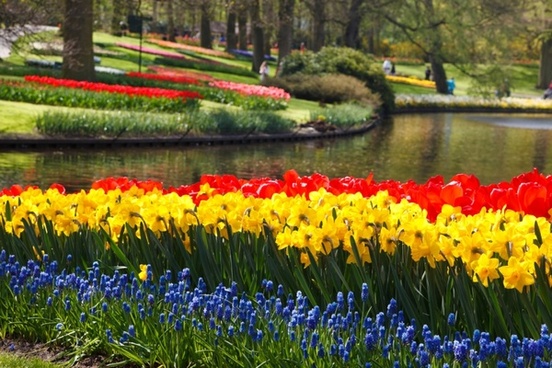 স্বাগ
ত
ম
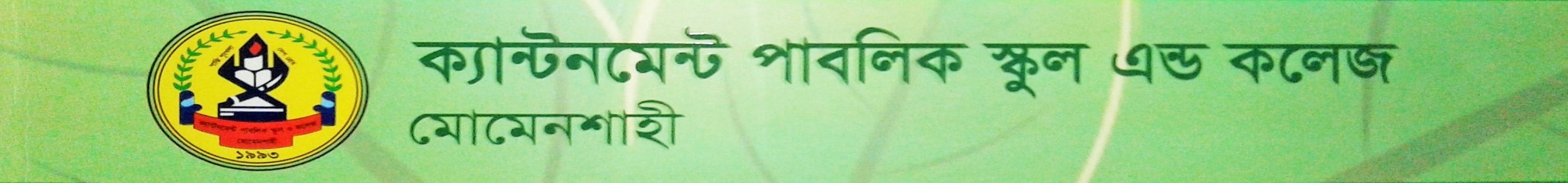 c~e©cvV hvPvBMVb Abymv‡i evK¨ KZ cÖKvi I Kx Kx ? D`vniY `vI|
AvR‡Ki cvV

 A_© Abymv‡i ev‡K¨i ‡kªwYwefvM |
পাঠ-১/১
শিখনফল
এই পাঠ শেষে wkÿv_©xiv:
১। বাক্য রূপান্তর করতে পারবে।
২। বাক্যকে চিনতে পারবে।
AvR‡Ki cvV

প্রশ্ন: A_© Abymv‡i ev‡K¨i ‡kªwYwefvM D`vniYmn Av‡jvPbv Ki |
DËi: A_© Abymv‡i evK¨‡K cÖavbZ mvZ fv‡M fvM Kiv hvq | h_v : 
1| wee„wZg~jK ev eY©bvZ¥K ev wb‡`©kvZ¥K evK¨ |
2| cÖkœ‡evaK ev cÖkœvZ¥K evK¨ |
3| AbyÁvm~PK evK¨ |
4| B”Qv ev cÖv_©bvevPK evK¨ |
5 | Av‡eMevPK (we¯§qevPK) evK¨ |
6| mskqm~PK ev m‡›`n‡`¨vZK evK¨ |
7| Kvh©KviYvZ¥K evK¨ |
1) wee„wZg~jK ev eY©bvZ¥K ev wb‡`©kvZ¥K evK¨ t †h ai‡bi ev‡K¨ †Kvb e³e¨ mvaviYfv‡e wee„Z ev wb‡`©k Kiv nq Zv‡K eY©bvZ¥K evK¨ e‡j | †KD †KD G ai‡bi evK¨‡K wee„wZg~jK ev wb‡`©kvZ¥K e‡j AwfwnZ K‡i‡Qb | †hgb t c„w_ex m~‡h©i Pvwiw`‡K †Nv‡i | †jLvcovq Zvi gb †bB BZ¨vw` | wb‡`©kvZ¥K evK¨‡K  K. Aw¯ÍevPK I  L. †bwZevPKÑ GB `yB fv‡M fvM Kiv hvq | h_v :
K. Aw¯ÍevPK ev nuv-evPK evK¨ : †h me ev‡K¨ †Kvb NUbv, fve, Ae¯’v, Aw¯ÍZ¡ BZ¨vw`i BwZevPK Ae¯’v cÖKvk K‡i Zv‡K Aw¯ÍevPK ev nuv-‡evaK evK¨ e‡j  †hgb: ˆngšÍx Pzc Kwiqv iwnj | Avwg evwo hve BZ¨vw` |
L. †bwZevPK ev bv-‡evaK evK¨ t †h ai‡bi ev‡K¨ †Kvb wKQy nIqv ev NUv m¤ú‡K© A¯^xK…wZ Rvbv‡bv nq Zv‡K †bwZevPK ev bv -‡evaK evK¨ e‡j | †hgb: ˆng †Kvb K_v ewjj bv| Avwg AvR K‡j‡R hve bv BZ¨vw` |
 2) cÖkœ‡evaK evK¨ t †h ai‡bi ev‡K¨ †Kvb cÖkœ ev wRÁvmv e¨³ nq Zv‡K cÖkœevPK evK¨ e‡j| †hgb: Avcwb †Kv_v †_‡K G‡m‡Qb ? Zv‡`i †m R¡vjv Av‡Q wK BZ¨vw` ?
3) AbyÁvevPK evK¨ : †h ai‡bi ev‡K¨ Av‡`k, Aby‡iva, Dc‡`k, wb‡la, cÖv_©bvi fve cÖKvk cvq Zv‡K AbyÁvevPK evK¨ e‡j | †hgb : gb w`‡q †jLvcov K‡iv | m`v mZ¨ K_v ej‡e BZ¨vw` |
4) B”Qv ev cÖv_©bvevPK evK¨ : †h ai‡bi ev‡K¨ B”Qv ev AwfcÖvq, cÖv_©bv BZ¨vw` A_© cÖKvwkZ nq Zv‡K B”Qv ev cÖv_©bvevPK evK¨ e‡j | †hgb :
B”Qv	  : Bm&! hw` cvwLi g‡Zv Do‡Z cviZvg |
cÖv_©bv  : gnviv‡Ri Rq †nvK |
5) we¯§q ev Av‡eMm~PK evK¨ : ‡h ai‡bi ev‡K¨ we¯§q, nl©, †kvK, N„Yv, †µva, fq BZ¨vw` fve cÖKvk cvq Zv‡K Av‡eM ev we¯§qm~PK evK¨ e‡j | †hgb: we¯§q: Kx my›`i `„k¨ !   N„Yv: wQt wQt Zzwg GZ Lvivc ! nl©: ûi‡i , Avgiv wR‡ZwQ! BZ¨vw`|
6) mskqm~PK ev m‡›`n‡`¨vZK evK¨ : †h ai‡bi ev‡K¨ mskq, AwbðqZv ev m‡›`‡ni fve cÖKvwkZ nq Zv‡K m‡›`nevPK evK¨ e‡j | †hgb : †eva nq, †m AvR evwo hv‡e| cix¶v m¤¢eZ wcwQ‡q hv‡e |
7) Kvh©KviYvZ¥K evK¨ : †h ai‡bi ev‡K¨ Kvh©KviY m¤úK© cÖKvwkZ nq wKsev wµqv wb®úwËi e¨vcviwU kZ©vaxb _v‡K Zv‡K Kvh©KviYvZ¥K evK¨ e‡j | †hgb :
cwikªg Qvov mvdj¨ Av‡m bv | hw` covïbv Ki, Zvn‡j cix¶vq cvm Ki‡e |
মূল্যায়ন
বাক্যের ‡kªwY wb‡`©k Ki|
1| mi¯^Zx ei †`‡eb wK?
2| †mLv‡b hvIqv Am¤¢e|
3| evsjv‡`k `xN©Rxex †nvK|
4| m`v mZ¨ K_v ejv DwPZ|
5| ¸iæR‡bi K_v gvb¨ Ki‡e|
6| Kx my›`i `„k¨!
evwoi KvR

A_© Abymv‡i ev‡K¨i ‡kªwYwefvM D`vniYmn wj‡L Avb‡e|
ab¨ev`